Kentucky        Center   for Performance   Excellence
Site Visit Opening Meeting
[Speaker Notes: TL presents these slides at opening meeting

Team should meet offsite before meeting and arrive together

Dress like the company you’re visiting

No smoking. No gum.  Make your mother proud…]
Site Visit Agenda
Introductions
What is KYCPE?
KYCPE Stair Step Process
Site Visit Expectations
Confidentiality
Code of Standards
KYCPE Examiner Team
 Applicant Site Visit Team
Kentucky Center for Performance Excellence
Overview
Founded in December 2004 - Board Formed in January 2005
Non-profit organization 
Public-private partnership (sponsored by those it serves)
Staffed by volunteers  to help Kentucky organizations attain performance excellence
KYCPE
Stair Steps to Performance Excellence
Kentucky Award Program
Malcolm
Baldrige
Award
Excellence
Award
Achievement
Award
Commitment
Award
Interest
Local & Supplier Awards
Level
1
Level
2
Level
3
Level
4
Application Levels
Benefits of Applying
Drive continuous improvement
Learn from the process of applying
Learn from the feedback
Prioritize improvement opportunities
Accelerate improvement efforts
Gain an outside perspective
Energize employees/staff
The Examiner team will:
Learn more about your organization
Ask many questions
Listen for understanding
Take extensive notes
Review data and information
Respect the value of information shared on site
The applicant is asked to:
s of the Examiners
Be open and honest in response to questions
Foster involvement by appropriate employees
Site Visit Guidelines
Application information is confidential
Examiners can sign Non-disclosure Agreement 
Examiners assigned to avoid conflict of interest;    have signed  KYCPE NDA- non conflict statement
No applicant materials will be taken off-site
No contact or consulting with applicant afterthe site visit
No gifts or considerations accepted
No results of the site visit or application assessment will be provided on-site
Questions
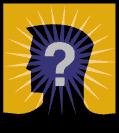 What questionsdo you have for us?
Kentucky        Center   for Performance   Excellence
Site Visit 
Closing Meeting
[Speaker Notes: TL presents these slides at opening meeting

Team should meet offsite before meeting and arrive together

Dress like the company you’re visiting

No smoking. No gum.  Make your mother proud…]
Key Points-Closing Meeting
Thank you for your hospitality and courtesies
We can accept no further information after the closing meeting
We will finalize the examination and submit it to KYCPE
You will receive the feedback report from KYCPE office by the late May time frame
You are invited to the June 2018 Awards Conference  
 Congratulations and best wishes on your performance journey to excellence  performance excellence!